METAS
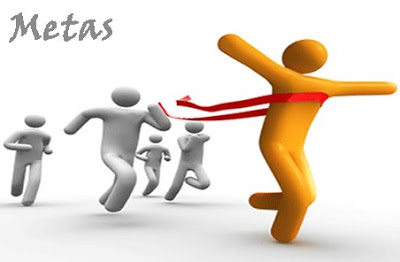 Las metas empresariales son bastante similares a las metas personales, especialmente porque sin importar el tamaño de un proyecto todo recae en la visión que una persona pueda tener y la fuerza interna que le permita sobreponerse a los diversos obstáculos y llegar tan alto como se lo haya propuesto.
Éxito empresarial depende de:
Excelente comunicación
Buen liderazgo
La visión
La planificación 
La innovación